Комплектование на 2024-2025 уч.годФИЗИКА
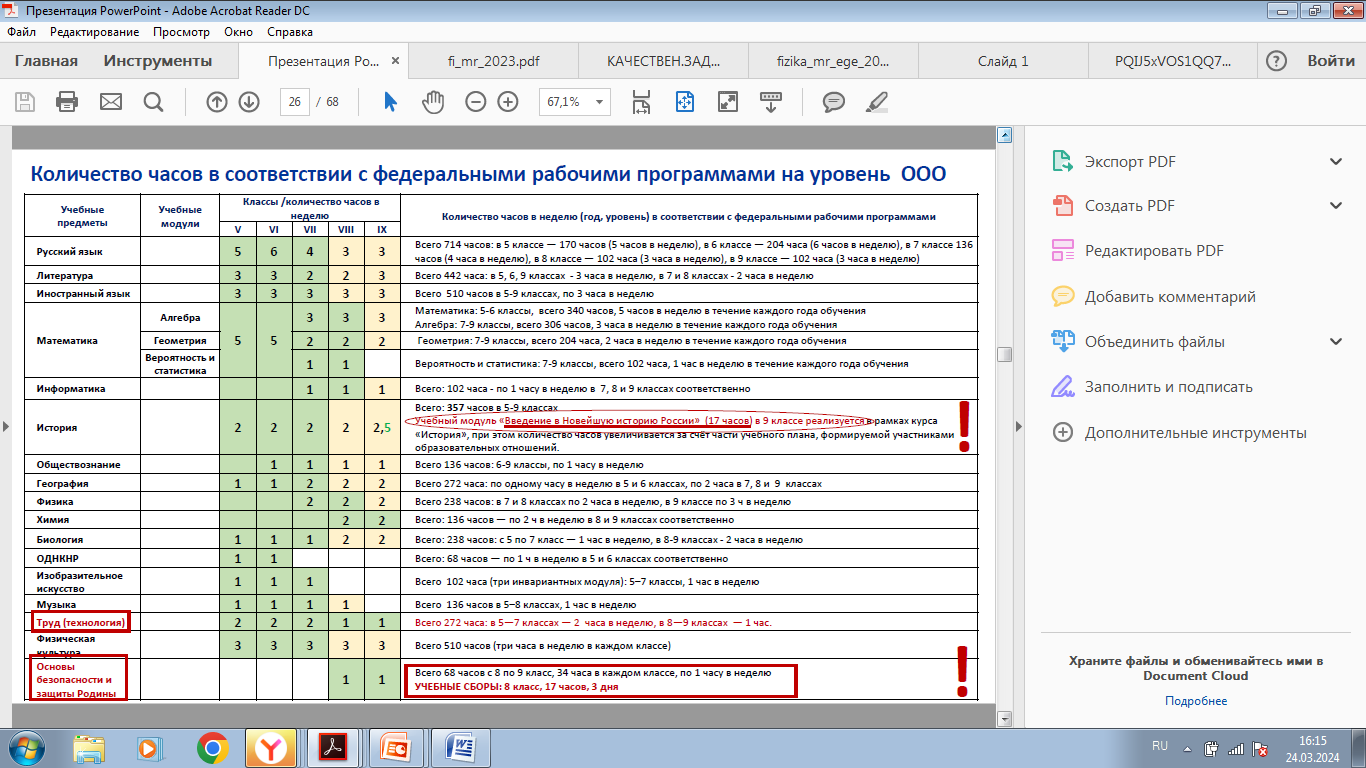 ФРП по всем предметам https://edsoo.ru/rabochie-programmy/
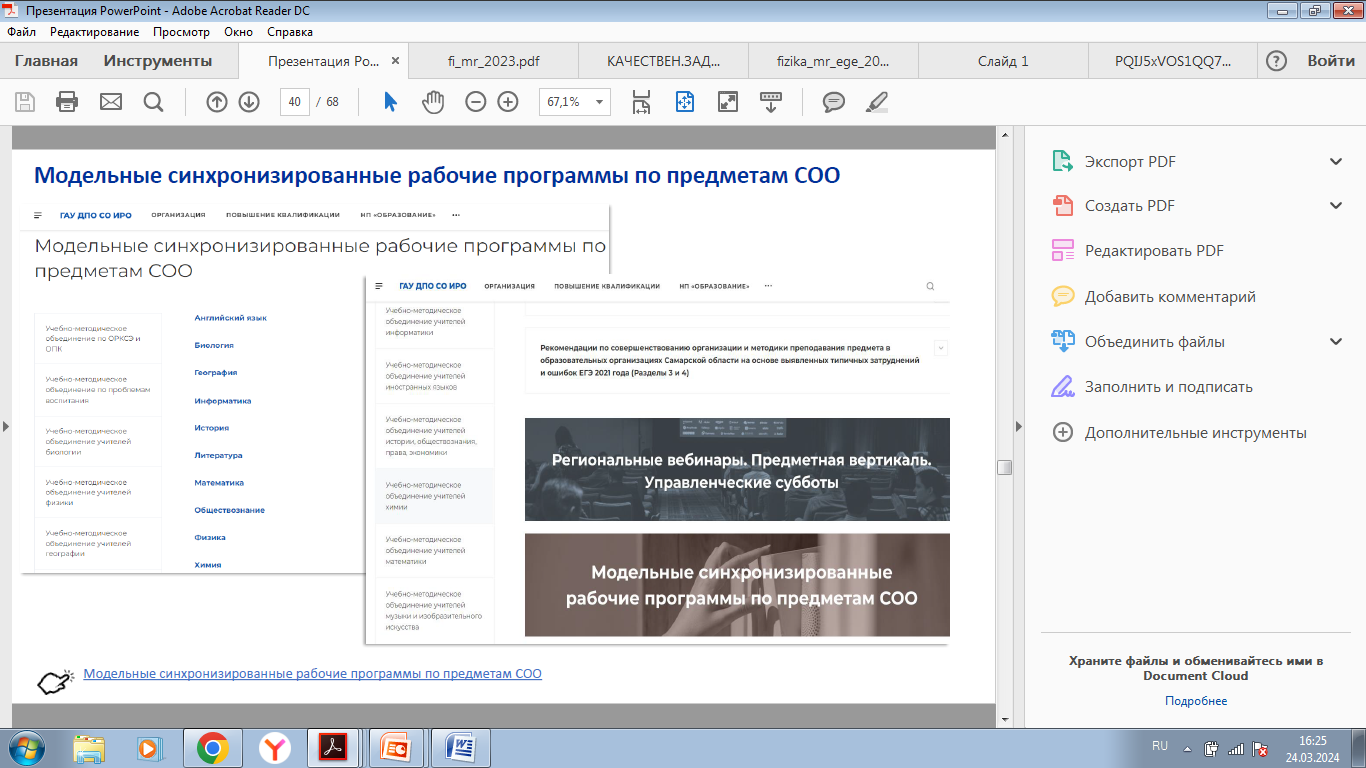 https://iro63.ru/razvitie-potentsiala/pedagogicheskie-soobshchestva/modelnye-sinkhronizirovannye-rabochie-programmy-po-predmetam-soo/
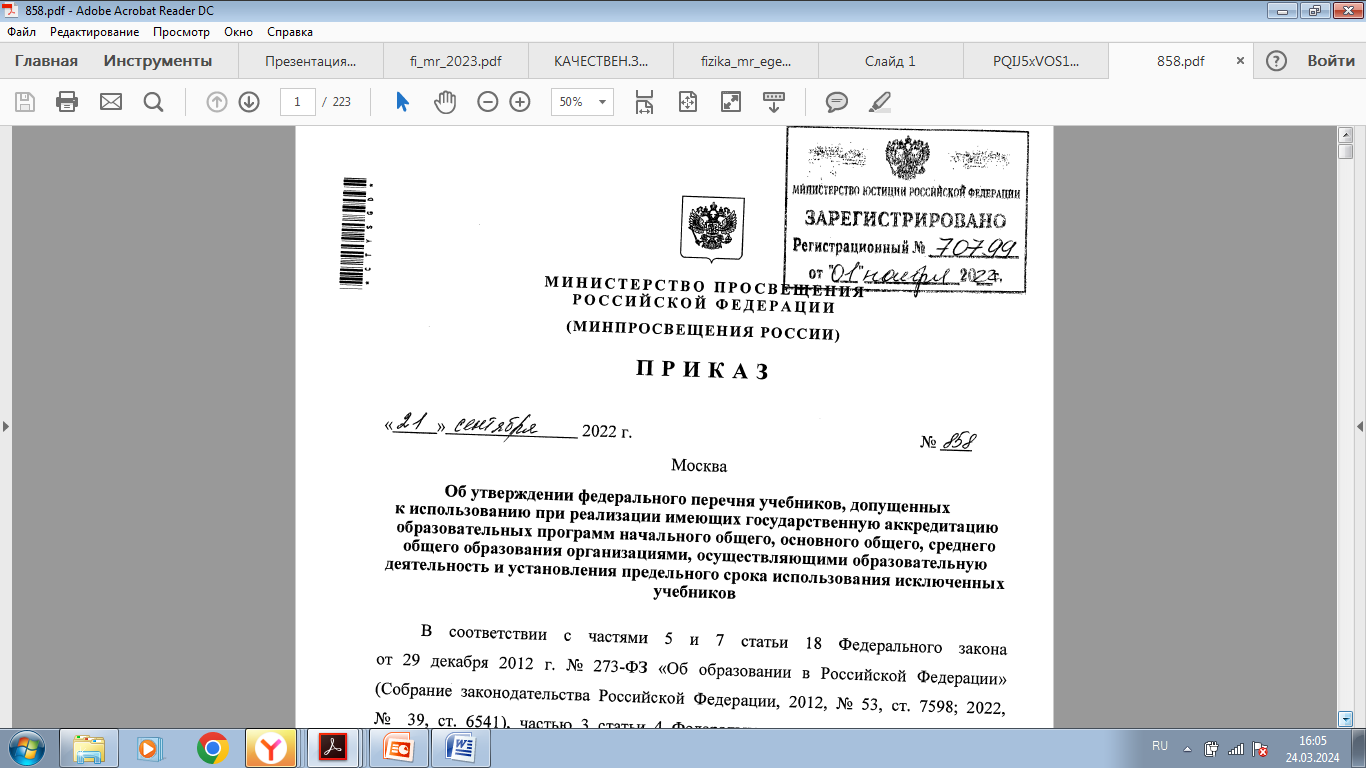 http://publication.pravo.gov.ru/Document/View/0001202211010045
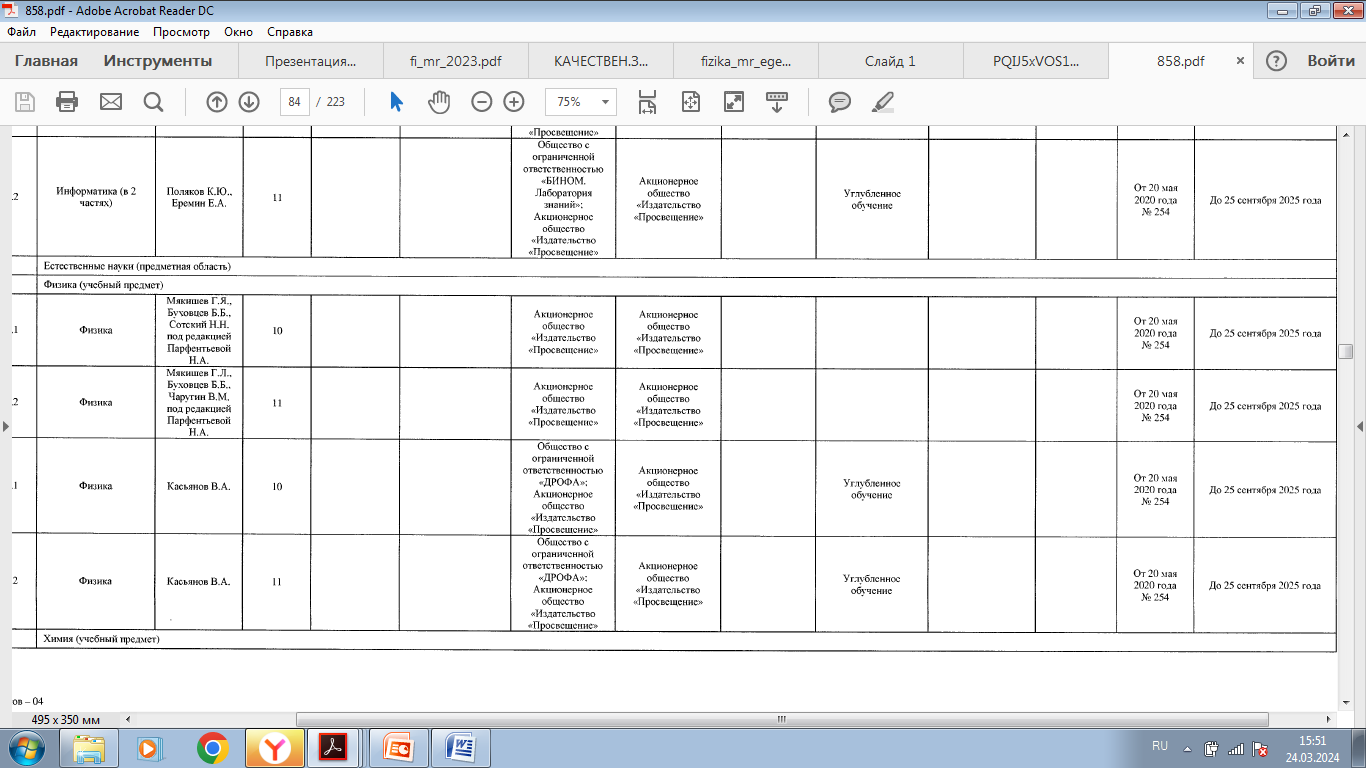 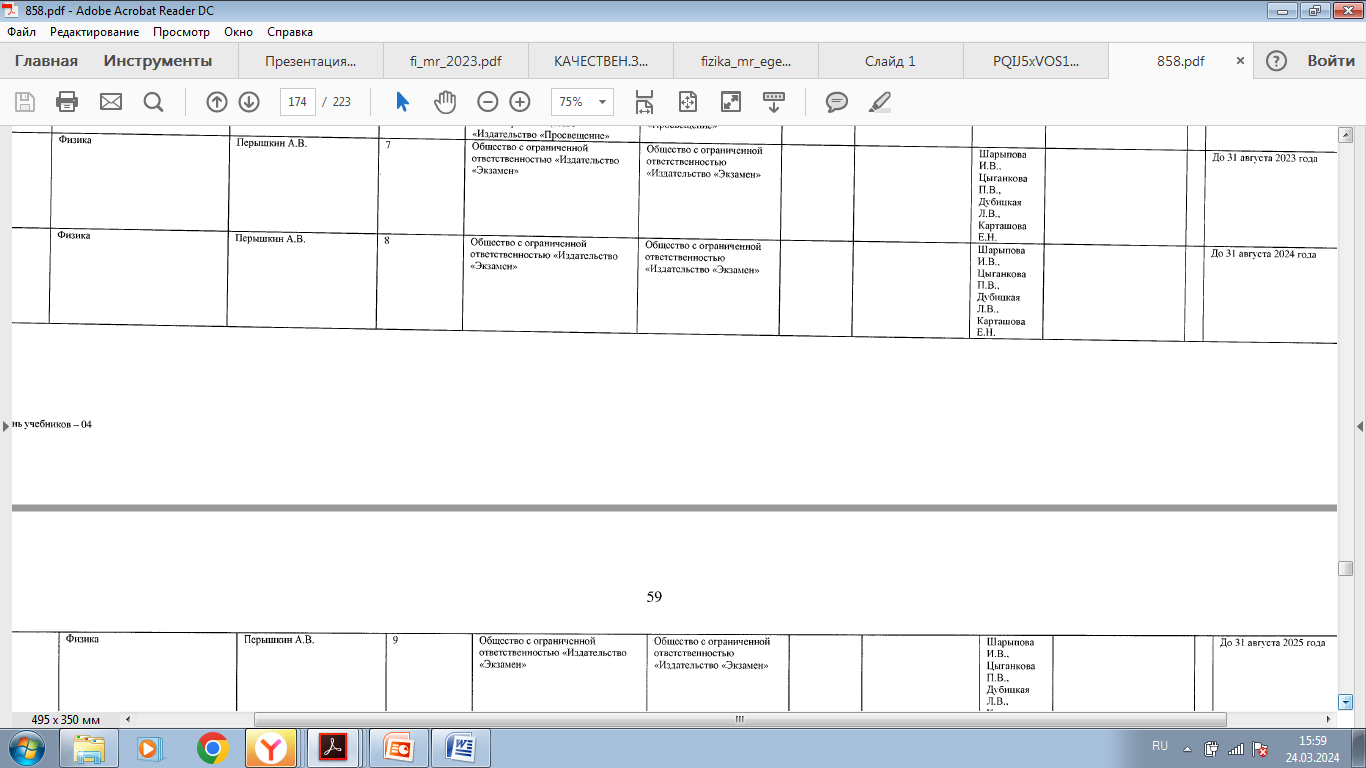